Crewe Town FC Weekend Results
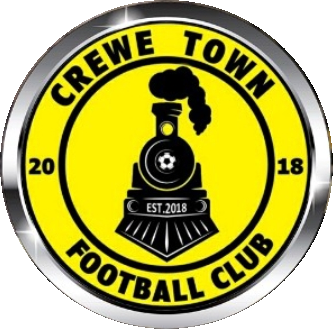 WWW.CREWETOWNFC.ORG
U7’s to U10’s
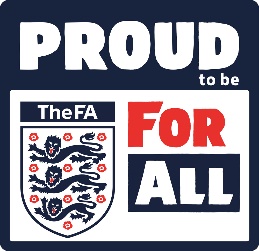 U11’s to U13’s
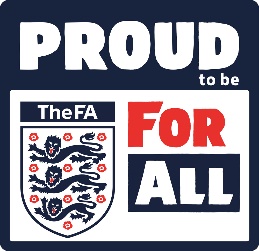 First and Reserve Team
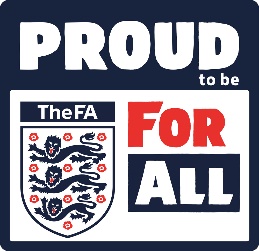